OFFICIAL-SENSITIVE
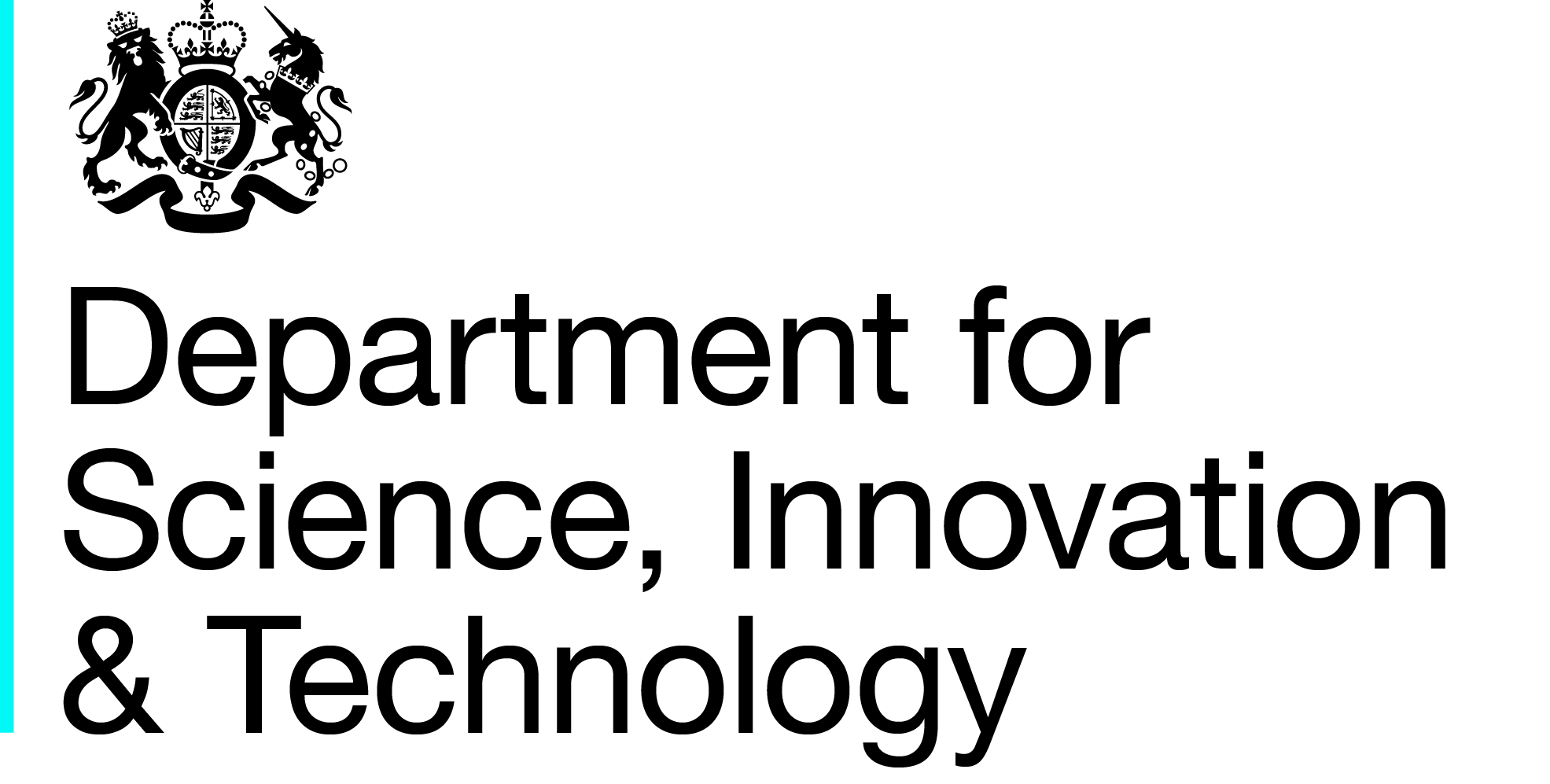 Data Protection and Digital Information Bill 

Department for Science, Innovation and Technology
OFFICIAL-SENSITIVE
Our Ambition
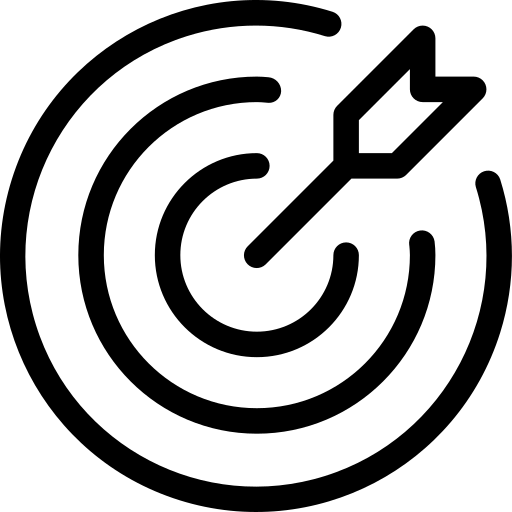 Better data access and use is at the heart of our mission to grow the economy, improve the lives of everyone in the UK, and make us the most innovative society in the world through science, and technology.
Establishing a UK data protection regime that works for more people and businesses, while maintaining high
standards of data protection.
Data Protection and Digital Information Bill
Making it easier for British scientists to complete ground-breaking research, reduce burdens on businesses and support international trade.
We all want to feel confident that information about us is being used responsibility and in ways we understand
OFFICIAL-SENSITIVE
Overview of the Bill
The Data Protection and Digital Information  Bill takes advantage of our status outside the EU to reform certain aspects of the UK GDPR - an evolution, not a revolution.
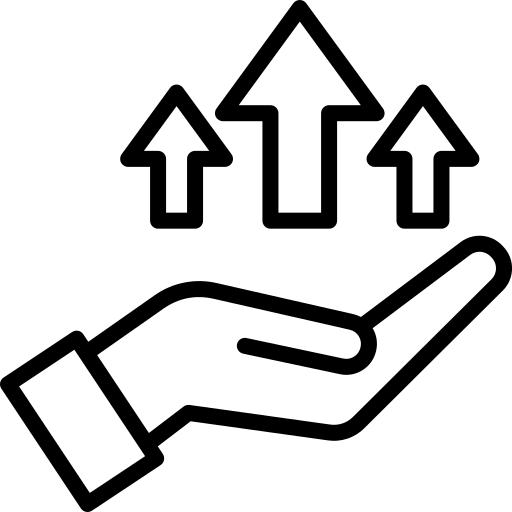 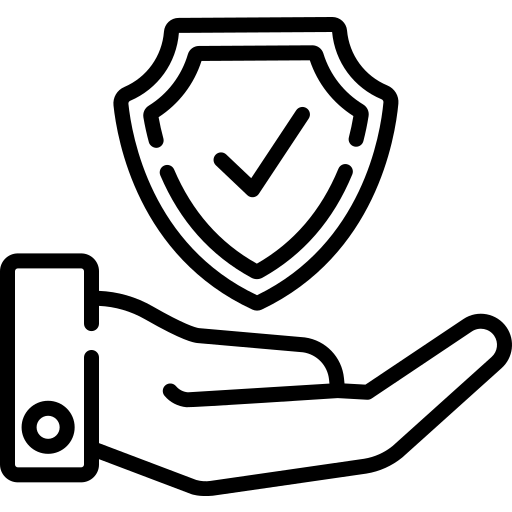 OFFICIAL-SENSITIVE
Benefits of the Bill
BUSINESSES
TECHNOLOGY
INDIVIDUALS
Organisations will have greater flexibility about how they manage risk (whilst maintaining high data protection standards)
Record-keeping and impact assessments will only be required in relation to high risk processing activities

Greater legal certainty to allow companies to process anonymised data
Public confidence in AI technologies will be increased by clarifying the circumstances where safeguards apply to automated decision-making
Reduction in need to click through consent banners in relation to non-intrusive cookies
Fewer restrictions on collection and use of personal data for public interest reasons, e.g. to prevent crime

Stronger measures to combat nuisance communications

Data controllers will continue to be bound by principles of lawfulness, fairness and transparency
OFFICIAL-SENSITIVE
Benefits of the Bill (Cont.)
DATA TRANSFERS
ENFORCEMENT
Businesses can continue to use existing cross-border transfer mechanisms if they are already compliant, reducing burdens and easing data flows

The balance between maintaining high data protection standards and increasing data flows has been struck, by the introduction of a new adequacy test for third countries
The ICO strengthened  through a new governance and strategic framework

Enhanced powers including ability to require organisations to produce a report by an ‘approved’ person about a suspected breach

The penalties for PECR violations to be in line with GDPR
OFFICIAL-SENSITIVE
Next steps
November 2023
Commons Committee stage concluded on 23 May. The Bill was reintroduced in the ongoing parliamentary session which began on the 8th November, and will move on to Commons Report stage
The Bill will continue Parliamentary passage in due course and has been carried into the next session. Next stage is Commons Report and Third reading - dates to be confirmed.
OFFICIAL-SENSITIVE
Implementation
How we will support sectors.
Engage with stakeholders to discuss how the law is affecting them and provide support to prepare for the reforms
Factsheets and tables that outline key changes in the bill and address FAQs, which will be publicly disseminated by December 2023
Coordinate with the ICO and other departments to ensure important information is disseminated at appropriate time